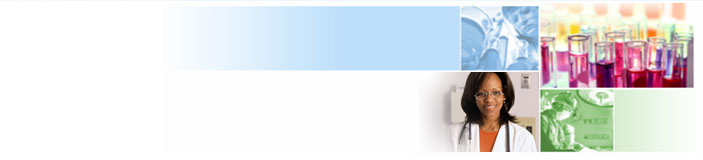 SEEDing Healthcare Solutions
Matt McMahon, PhD
Director, SEED (Small business Education and Entrepreneurial Development) Office of Extramural Research, NIH
NIH
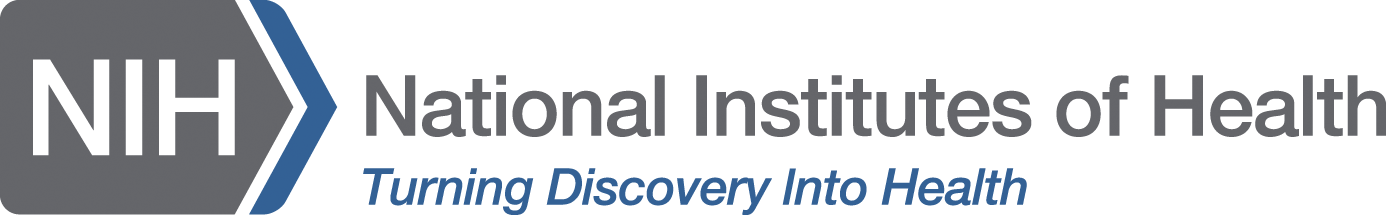 NIH SEED – Small business Education and Entrepreneurial Development
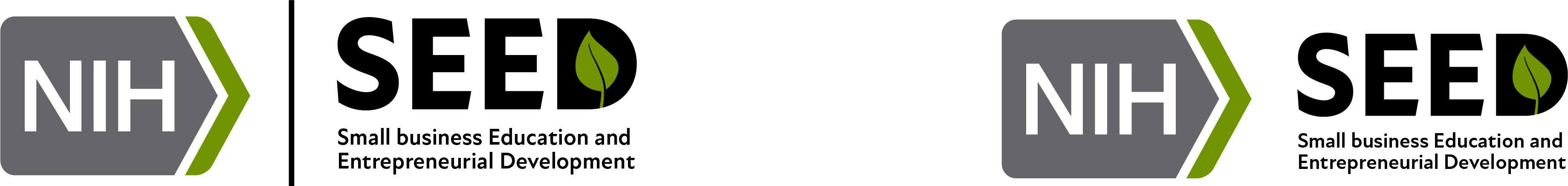 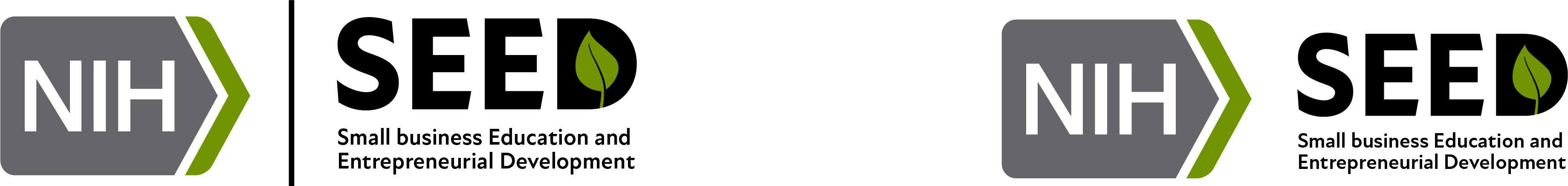 (Small business Education and Entrepreneurial Development)
Small business Education and Entrepreneurial Development (SEED)
Mission​
Accelerate the conversion of scientific discoveries into impactful healthcare solutions. ​

Vision​
A world where scientists are empowered to improve the lives of patients and their families.
seed.nih.gov
What do academic innovators need to be successful?
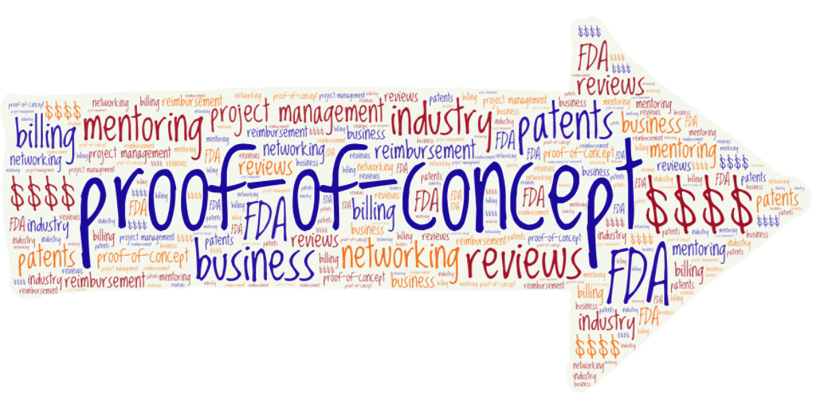 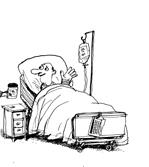 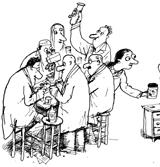 Project Funding
Training and Resources
Educational Coaching
Personalized feedback
NIH Proof-of-Concept Network
Supporting innovators at over 100 Institutions
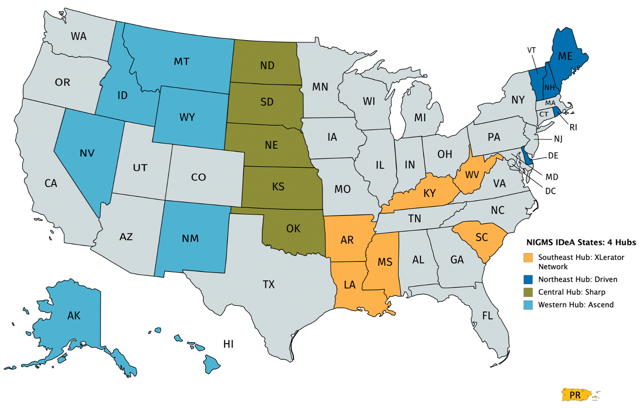 NCAI Centers:
NHLBI focus, established 2013

REACH 2015 Hubs:
Trans-NIH, established 2015

REACH 2019 Hubs:
Trans-NIH, established 2019
NIGMS IDeA States Regional Hubs
Southeast: XLerator Network
Northeast: DRIVEN
Central: SHARP
Western: ASCEND
NIH Small Business Programs
The largest sources of early-stage capital for life sciences in the U.S.
Free money – not a loan
Companies own the data and intellectual property they create
Awardees can leverage funding to attract investors and partners
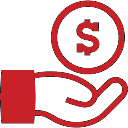 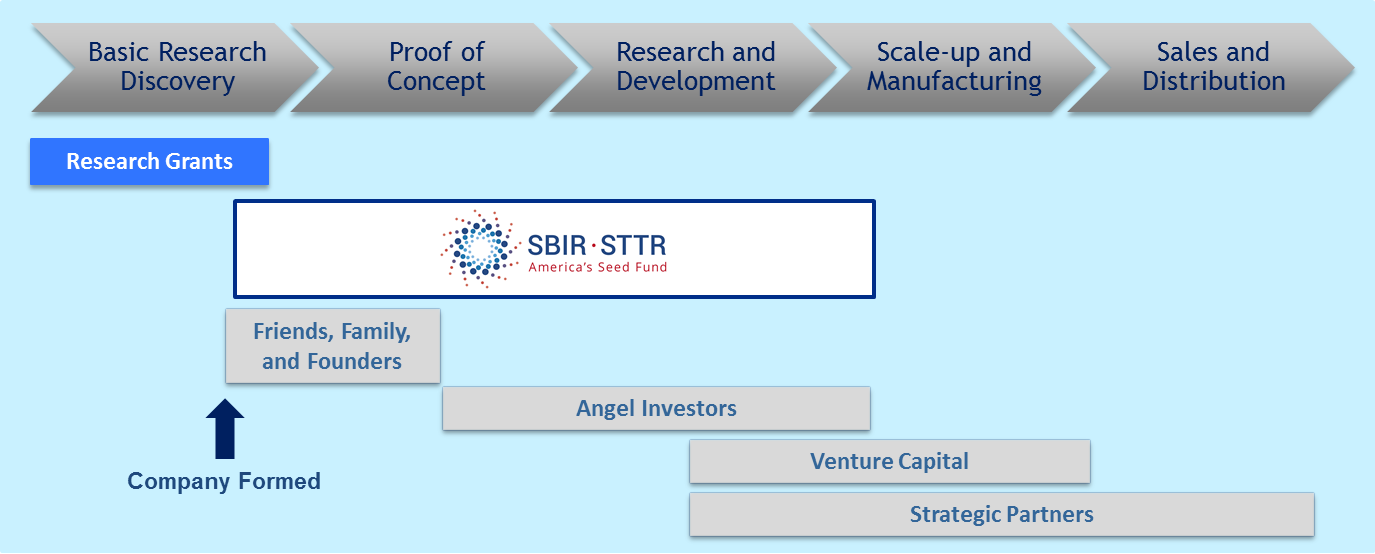 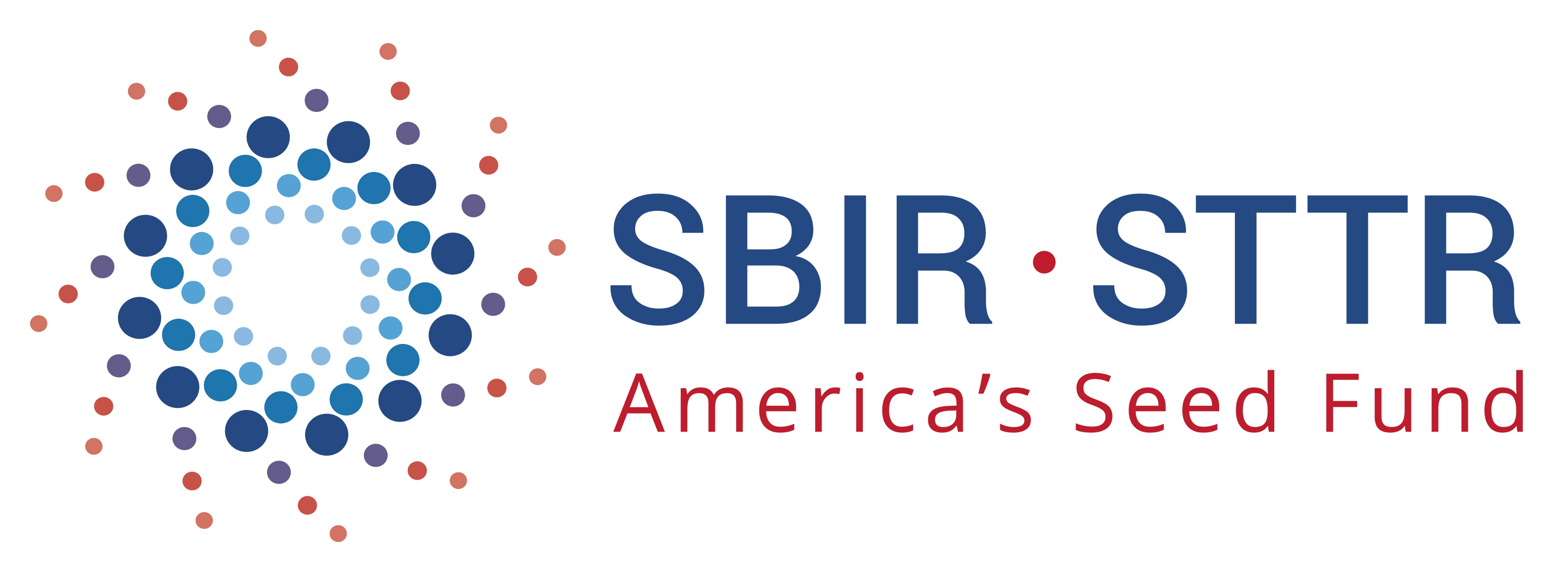 Small Business Innovation Research
+
Small Business Technology Transfer
=
$1.2 billion
every year!
Supporting Innovators
Strategy, Finance & Commercialization Experts
Partnering Opportunities and 
Pitch Coaching
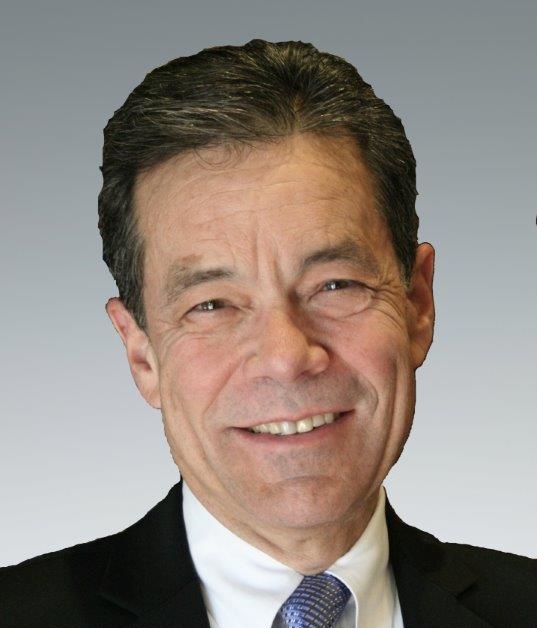 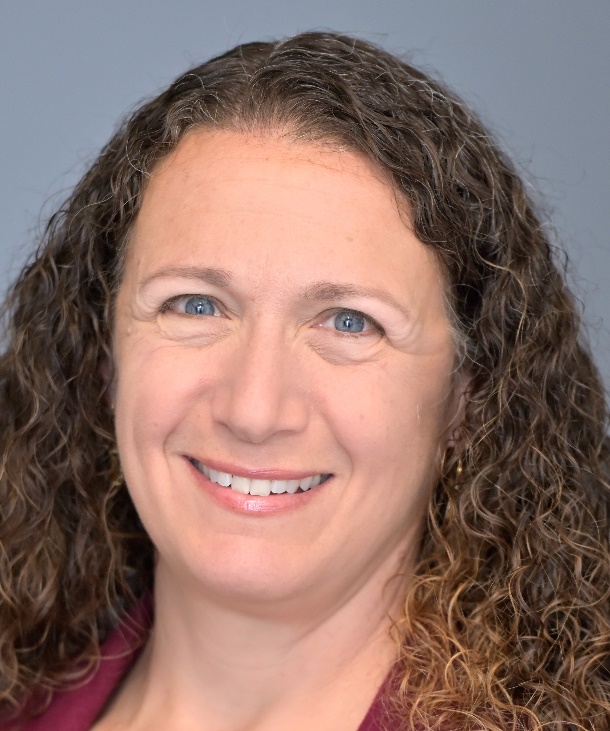 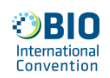 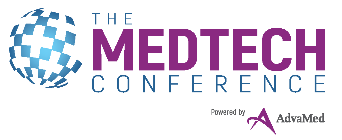 Investor-in-Residence
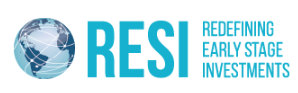 Sr. Regulatory Specialist
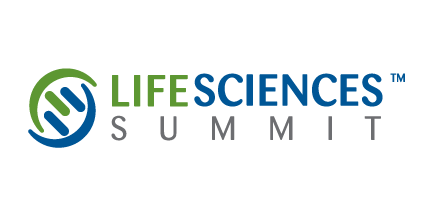 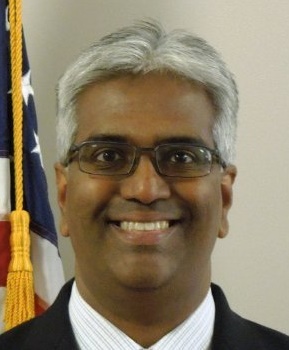 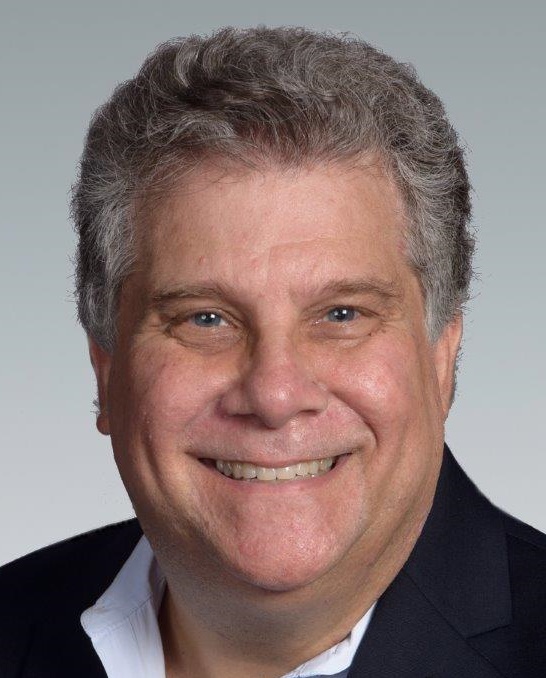 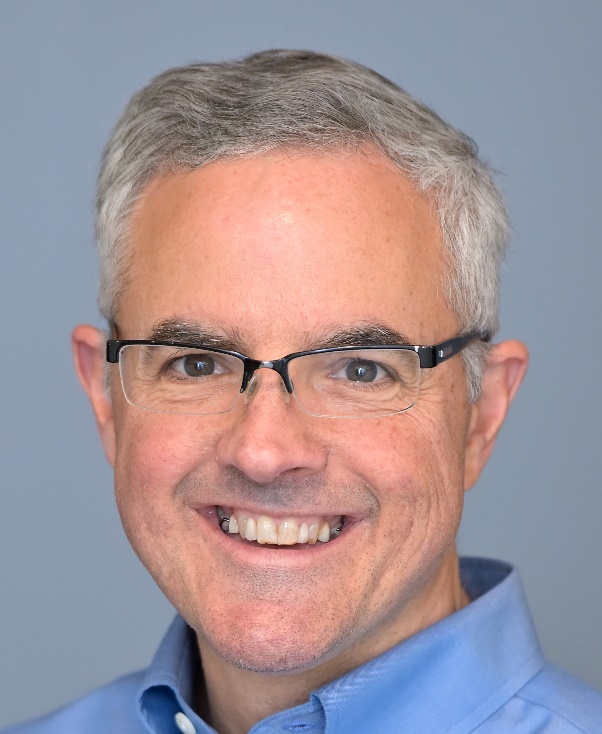 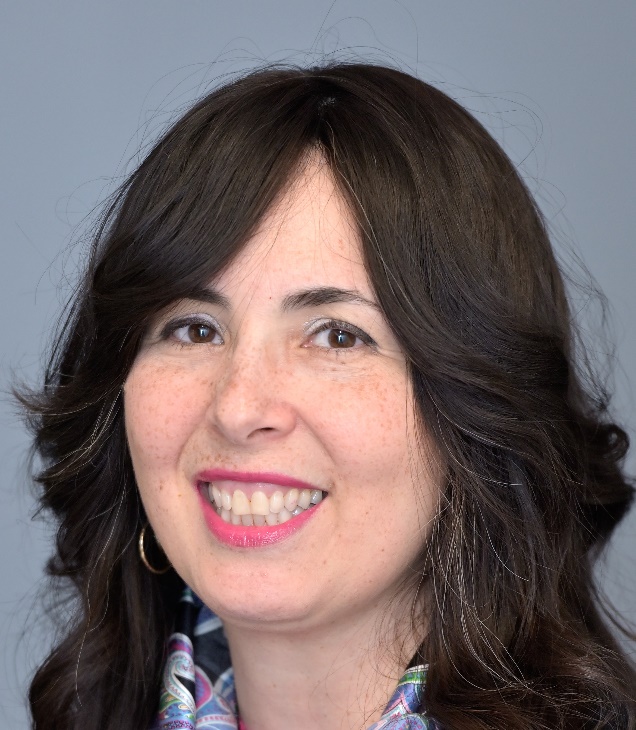 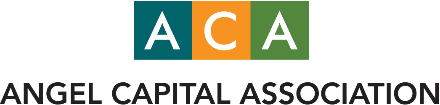 Entrepreneurs-in-Residence
Intellectual Property (USPTO)
Small business Education and Entrepreneurial Development (SEED)
2:00 PM – 2:45 PM EST
From Bench to Boardroom: Support for Small Businesses
Tomorrow:
Friday, October 30th
1:00 PM – 1:45 PM EST
Helping Academics Address Unmet Medical Needs
3:00 PM – 3:45 PM EST
Beyond Funding: NIH Support for Innovators
4:00 PM – 4:45 PM EST
Innovators in Action: Case Studies
[Speaker Notes: 508]